Características de la Evaluación
Dora Ivonne Rosales Sotelo
Es un proceso:
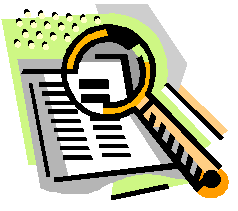 Integral
Sistemático
Continuo
Innovador
flexible
De acuerdo con Tyler y Bloom existen tres categorías importantes:
Evaluación formativa:  Aporta una retroalimentación.
Evaluación inicial o diagnóstica: Nivel de aptitud previo de partida del proceso educativo.
Evaluación sumativa (acumulativa): Tiene la estructura de un balance.
Vistas de otro modo …
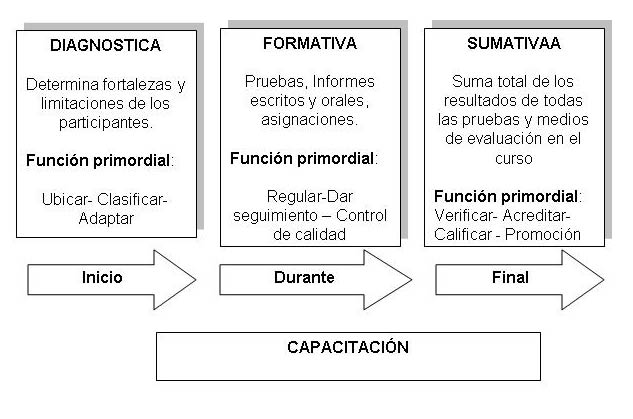 Evaluación objetiva
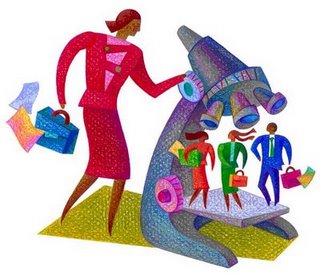 Evaluación Valida
Confiable a la hora de aplicar en varios contextos
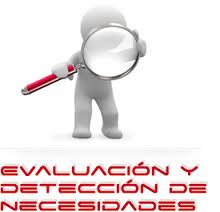 Evaluación predictiva
Evaluación de evidencias
¿Cómo el alumno se desempeña?.
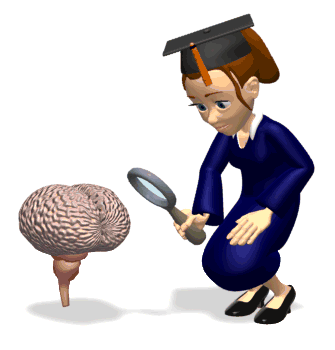 La evaluación abarca:
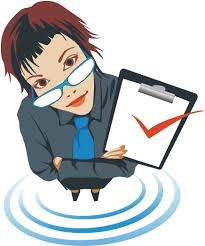 La tarea del profesor, 
 El desarrollo de los programas.
 La efectividad de los recursos.
 La influencia de los contextos 
organizativos y   ambientales.
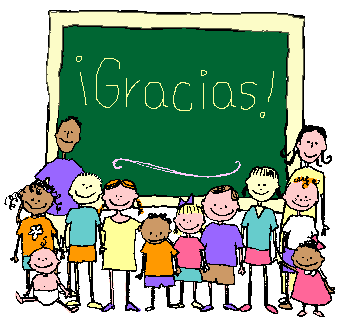